Thứ   ngày tháng nămTiếng ViệtBài 2: Trong giấc mơ buổi sáng ( Tiết 1 )
1. Khởi động
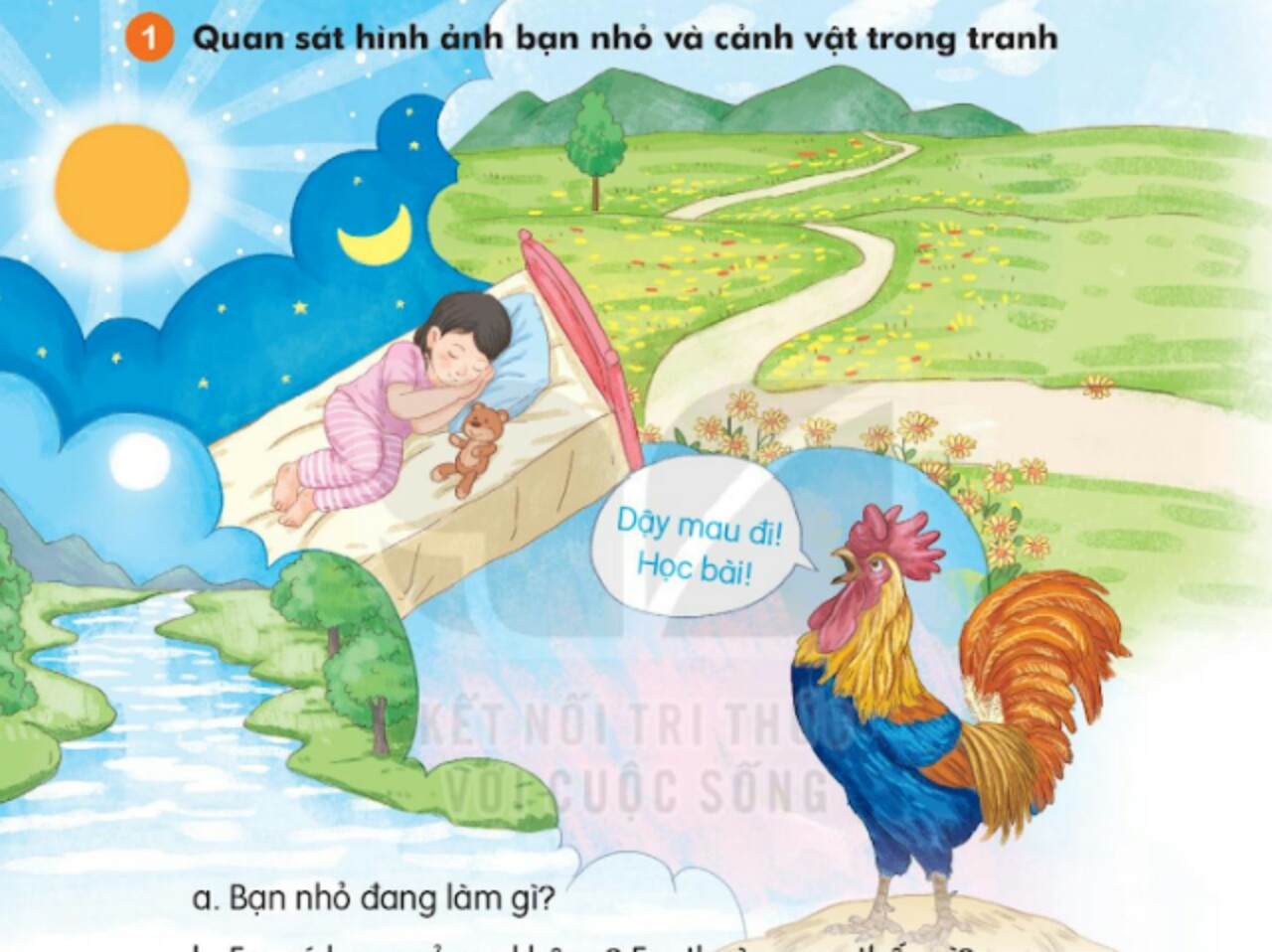 Bạn nhỏ trong tranh đang làm gì?
Em có hay ngủ mơ không? Em thường mơ thấy gì?
Thứ   ngày tháng nămTiếng ViệtBài 2: Trong giấc mơ buổi sáng ( Tiết 1 )
2. Đọc
n¾ng
l¹
n¬i
Trong giÊc m¬   buæi s¸ng
Em gÆp «ng   mÆt trêi
Mang tói ®Çy  hoa n¾ng
R¶i hoa vµng  kh¾p n¬i.
Thứ   ngày tháng nămTiếng ViệtBài 2: Trong giấc mơ buổi sáng ( Tiết 1 )
2. Đọc
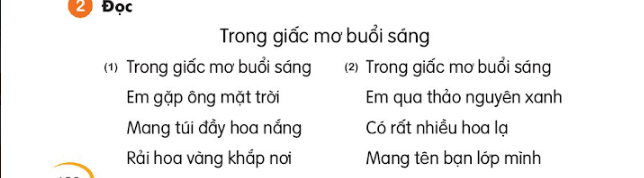 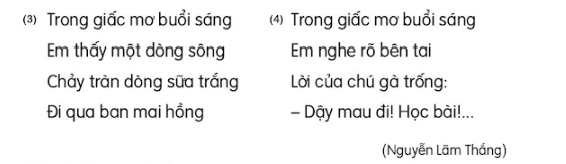 Thứ   ngày tháng nămTiếng ViệtBài 2: Trong giấc mơ buổi sáng ( Tiết 1 )
Tìm tiếng cùng vần với nhau
trêi
bµi
n¬i
tai
hång
s«ng
trèng
tr¾ng
n¾ng
TRÒ CHƠI LẬT MẢNH GHÉP
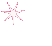 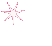 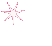 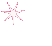 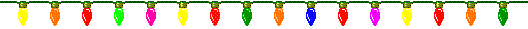 1
1
2
3
2
3
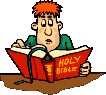 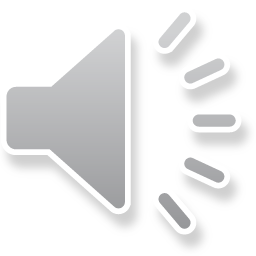 a. Trong giấc mơ, bạn nhỏ thấy ông mặt trời làm gì?
Mang tói ®Çy  hoa n¾ng
HẾT GIỜ
Quay về
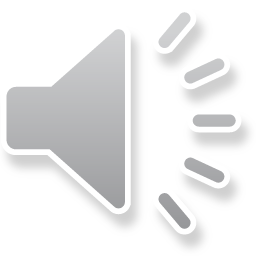 Bạn nhỏ thấy gì trên thảo nguyên?
Hải âu còn bơi rất giỏi nhờ chân của chúng có màng như chân vịt.
HẾT GIỜ
Quay về
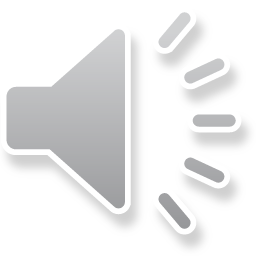 Bạn nhỏ nghe thấy gì trong giấc mơ?
Dậy mau đi! Học bài!
HẾT GIỜ
Quay về
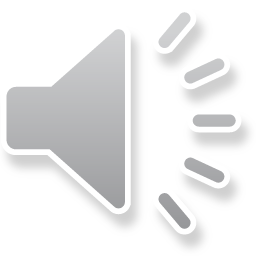 Thứ   ngày tháng nămTiếng ViệtBài 2: Trong giấc mơ buổi sáng ( Tiết 2 )
5. Học thuộc lòng
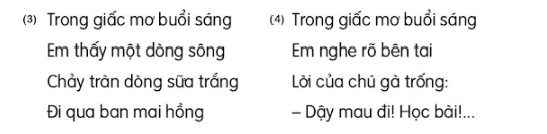 Thứ   ngày tháng nămTiếng ViệtBài 2: Trong giấc mơ buổi sáng ( Tiết 2 )
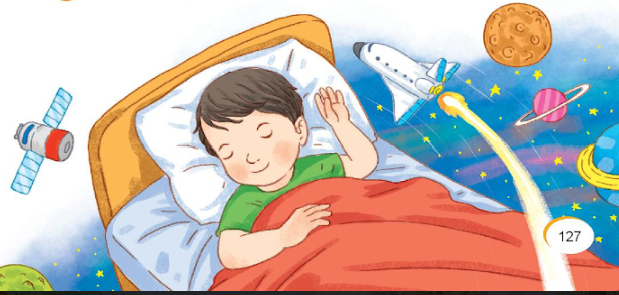 6. Nói về một giấc mơ của em
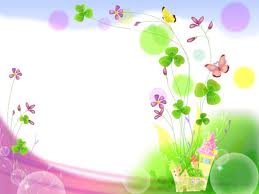 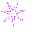 CẢM ƠN THẦY CÔ
 VÀ CÁC EM HỌC SINH
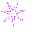 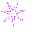 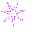 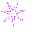 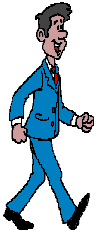 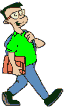 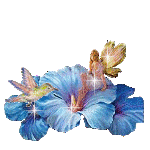 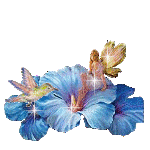 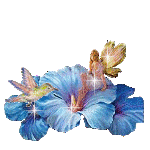 The end